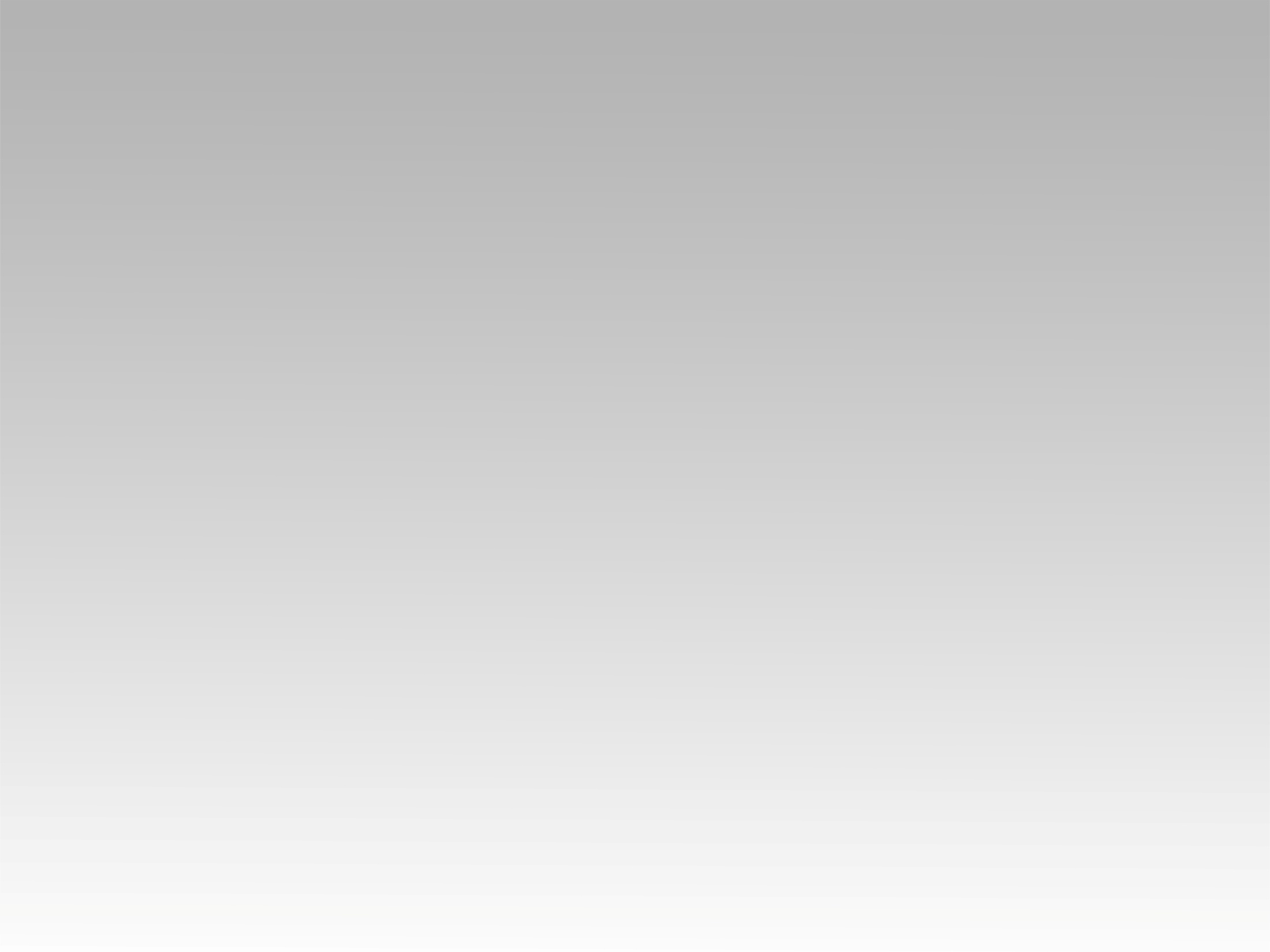 تـرنيــمة
حُبّك يا يَسوع غَيَّر حَالي
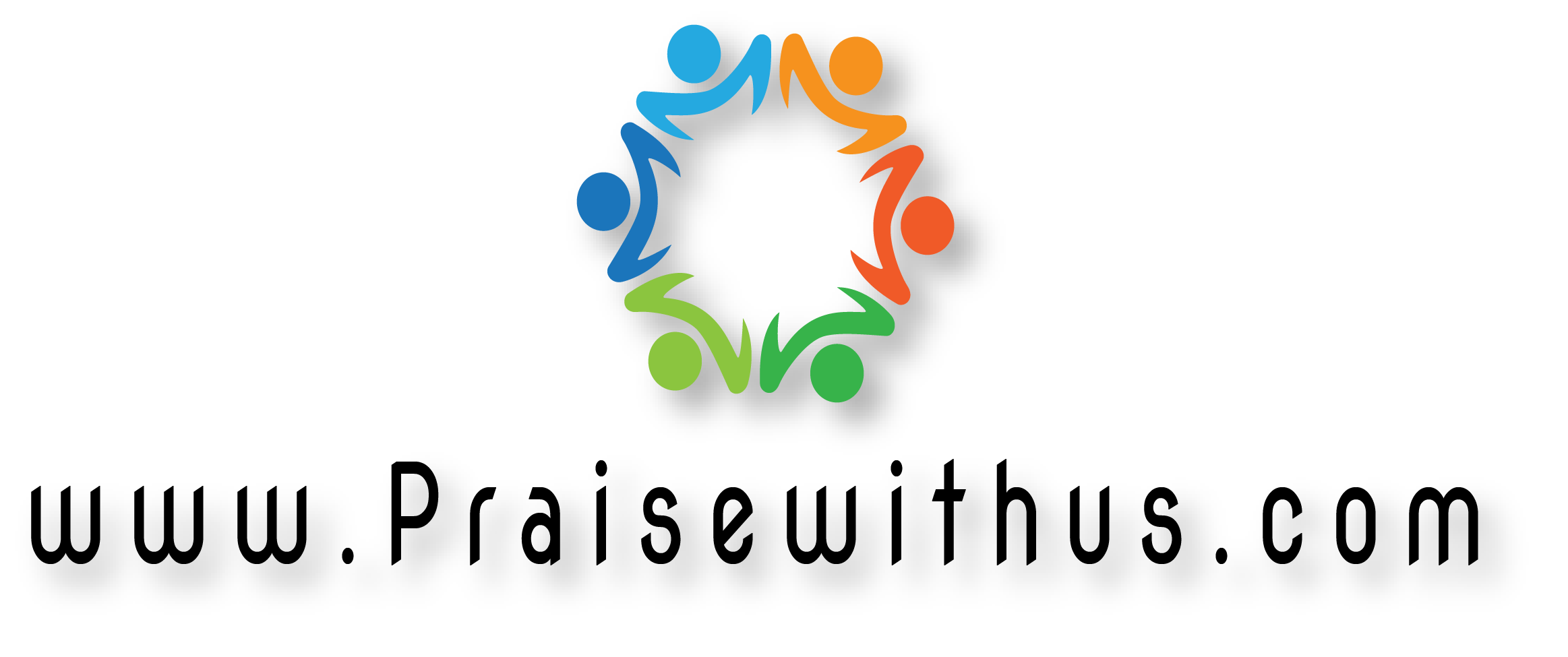 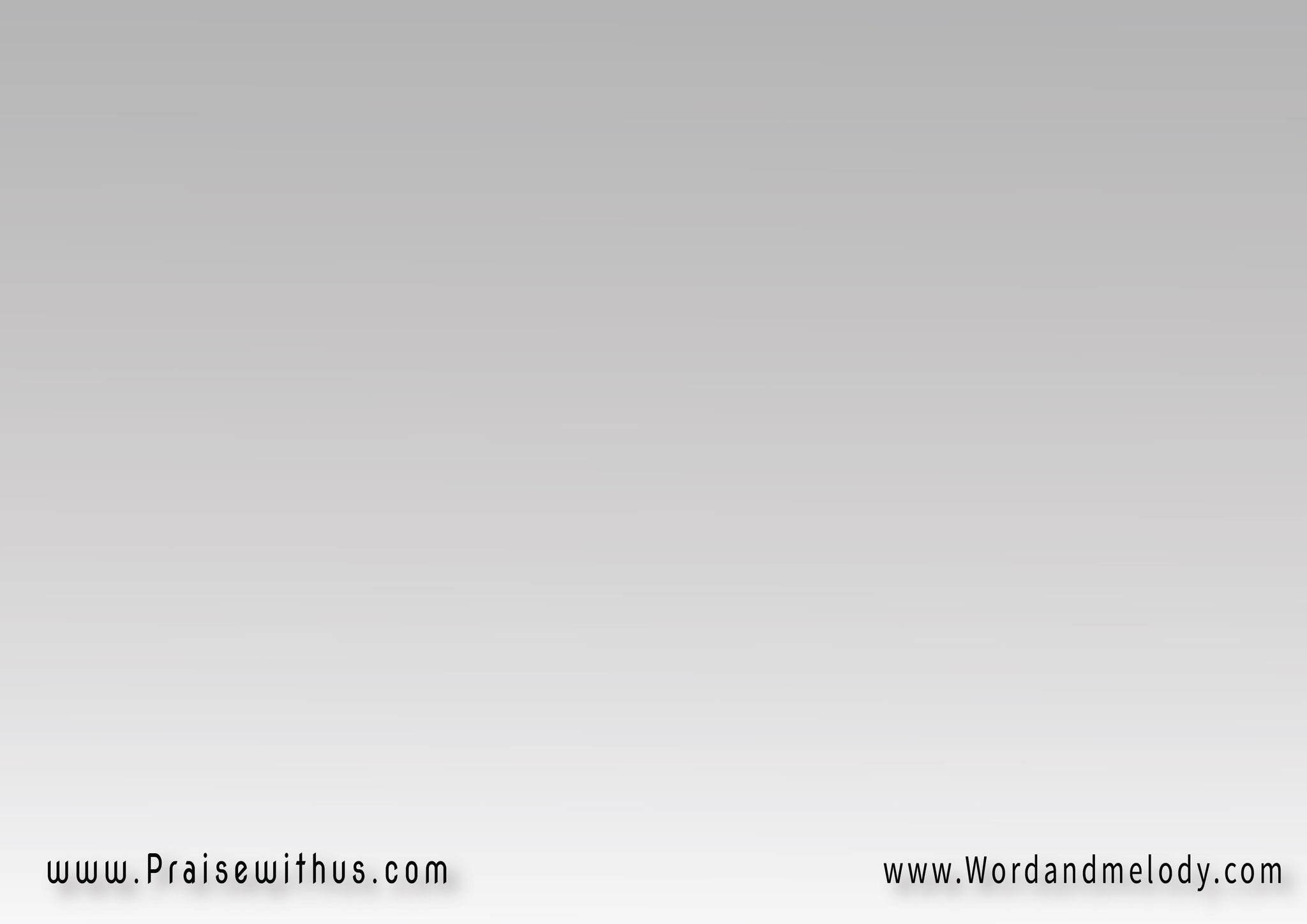 القرار:(حُبَّك يا يَســــــوع غَيَّر حَاليوخَلَّى طَعم العِيشَة يحلالي)2

(hobbak ya yasou ghayyar haliwe khalla taam el aisha yehlali)2



You love, Jesus changed me and made life sweet.
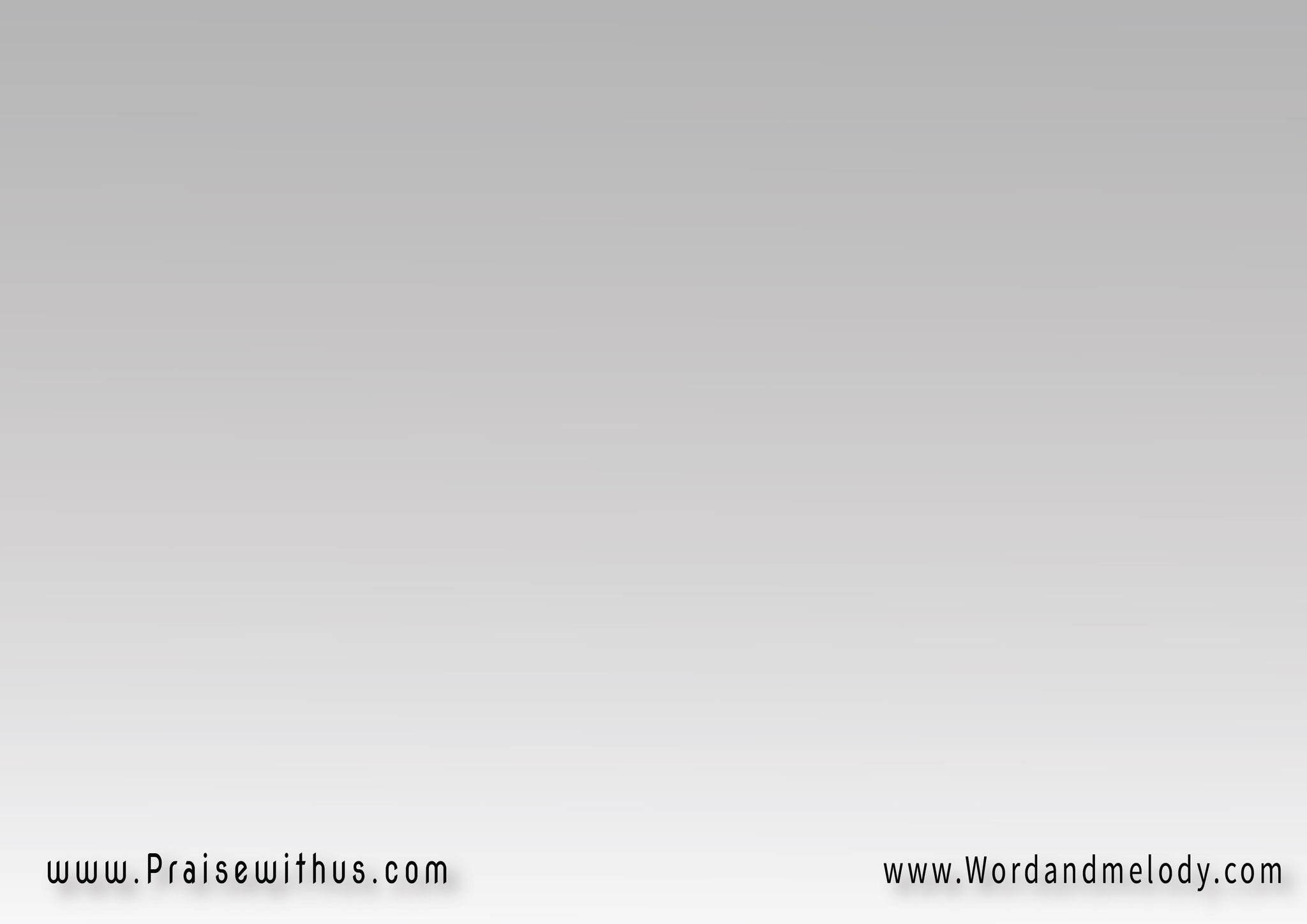 -1 كانِت أحمَــالـــي تقيلة عَلَيَّوتحتها كتافي كانت محنيَّـــــةفجأة سمِعتك عم بتقوللي تعَـالأحمَالك أنا عَنَّك بَدِّي ارفعهـاجيت عَندك لقيت مَعنى الحُرِّيَّة
kanet ahmali teqila aalaya wetahta ktafi kanet mahniafajaa smeatak aambetqolli taalaahmalak ana aannak baddi erfaahajet aandak laqet maana el horria
I had heavy burdens when I heard You call me to cast
 them on You to relieve me. I found freedom with You.
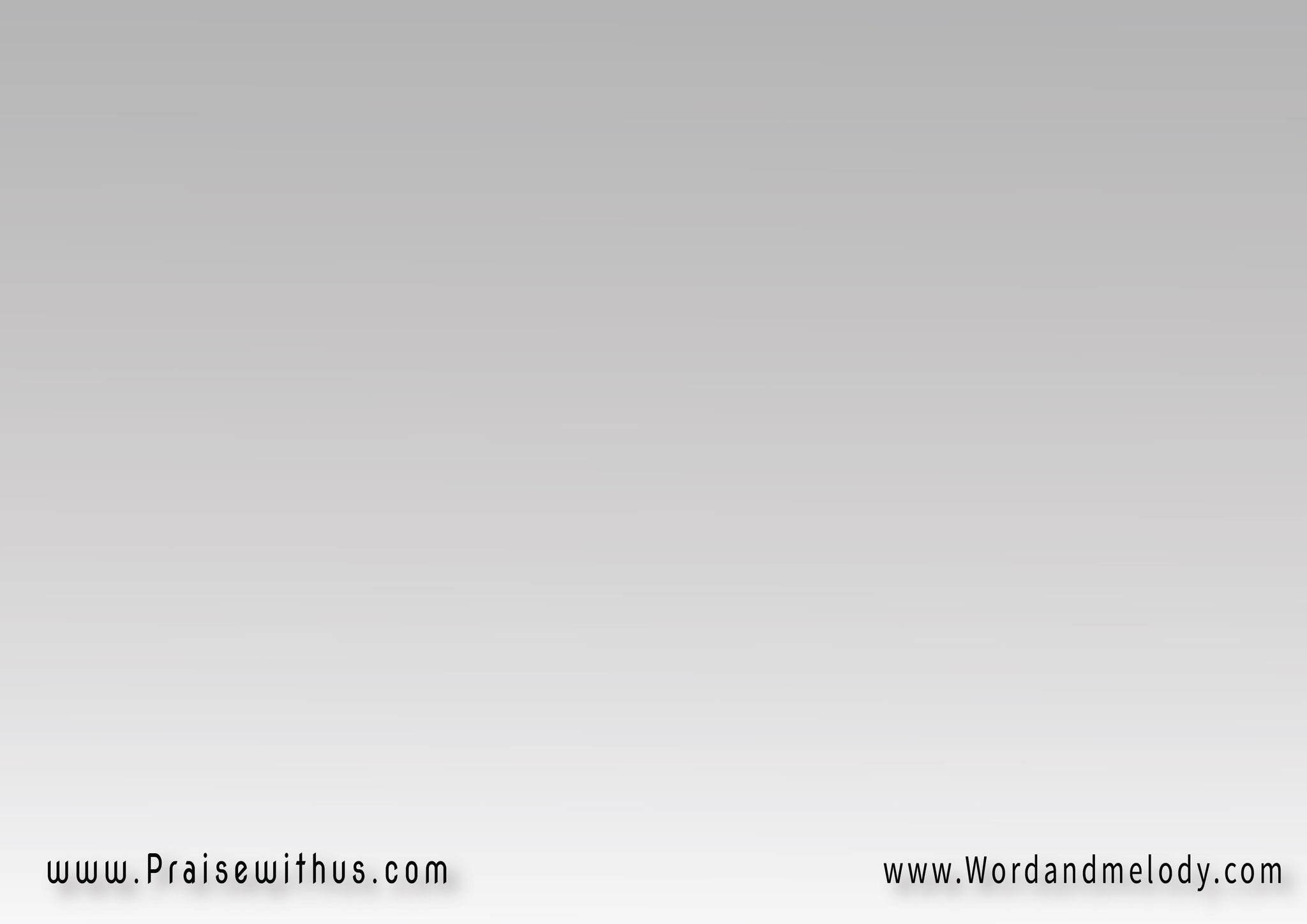 القرار:(حُبَّك يا يَســــــوع غَيَّر حَاليوخَلَّى طَعم العِيشَة يحلالي)2

(hobbak ya yasou ghayyar haliwe khalla taam el aisha yehlali)2



You love, Jesus changed me and made life sweet.
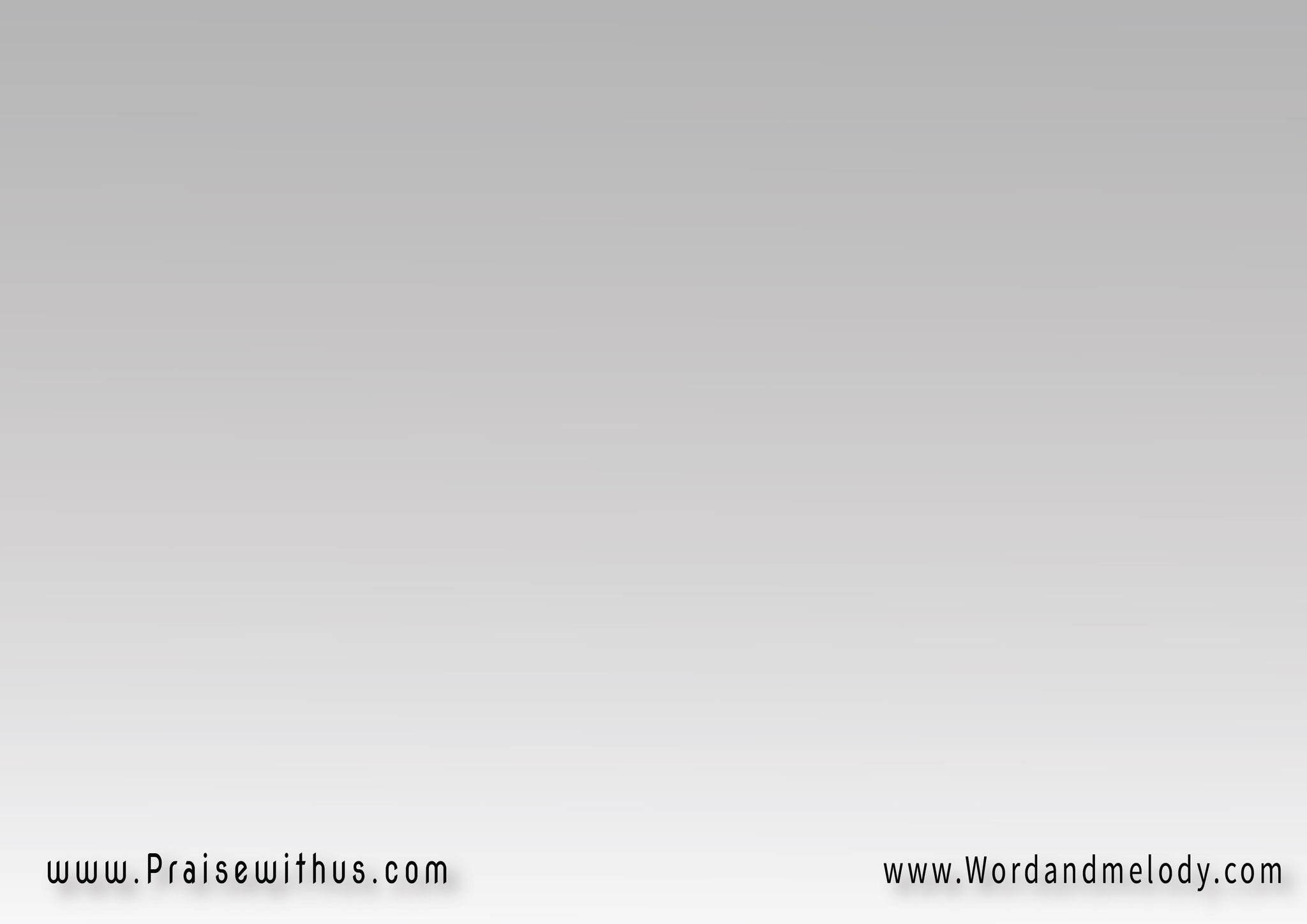 -2 حُبَّك غَيَّر قلبـــــــــــي مِن الأسَاسمُش رَاح أُسكُت راح خَبِّر كل النَّــاسإنُّه ذنوبي صَارت مَغفورَةوتحت الدَّم عُيُوبي مَستورَةوعِندك وَحدك لَقيت مَعنَى الحُرِّيَّــة

hobbak ghayyar albi mel asasmosh rah askot rah khabber kol el nnasenno thnobi Saret maghfora  wtaht el ddam aiobi mastorawe aandak wahdak laqet maana el horria
Your love changed my heart, I will tell everybody that I 
am forgiven and free with You.
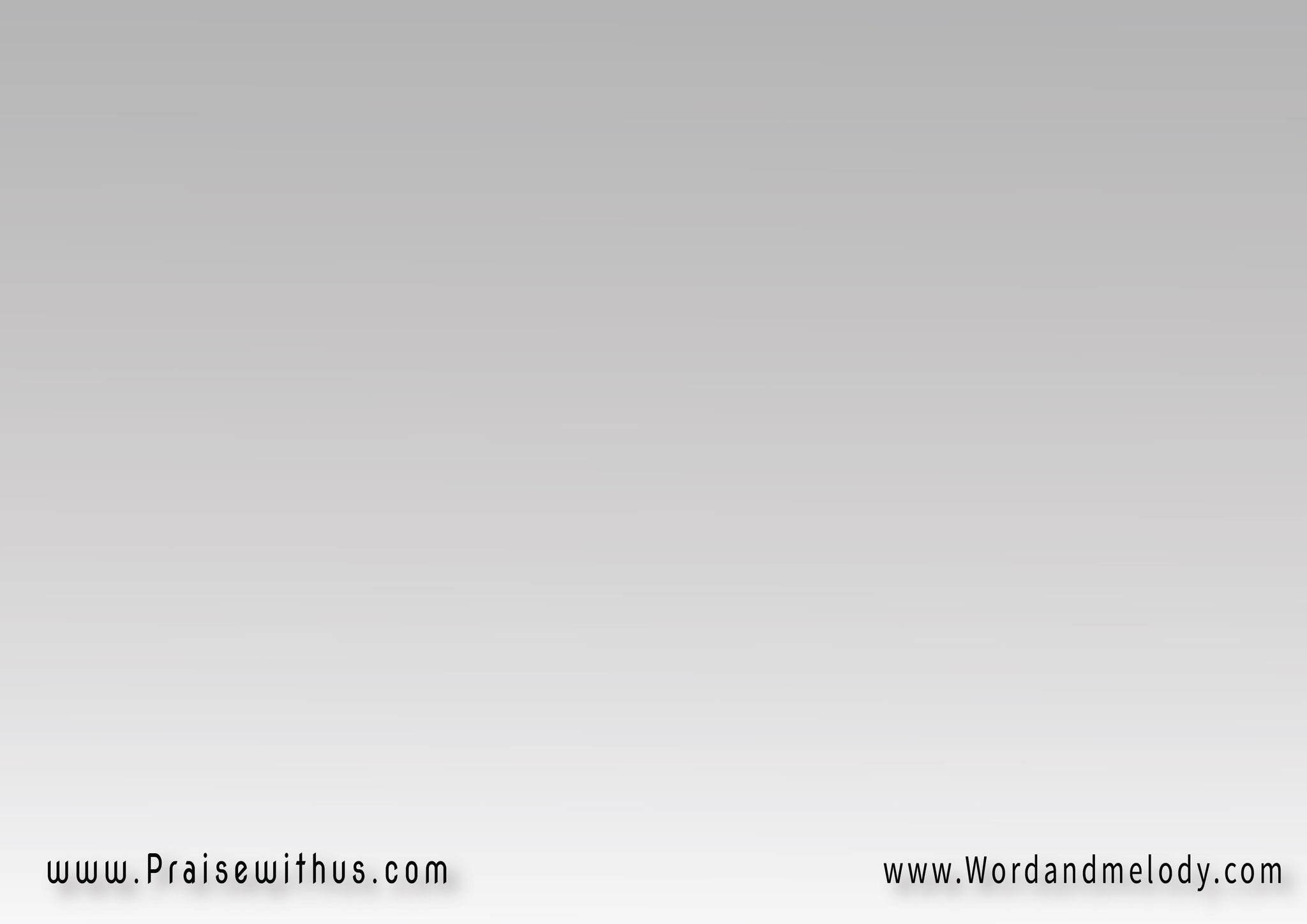 القرار:(حُبَّك يا يَســــــوع غَيَّر حَاليوخَلَّى طَعم العِيشَة يحلالي)2

(hobbak ya yasou ghayyar haliwe khalla taam el aisha yehlali)2



You love, Jesus changed me and made life sweet.
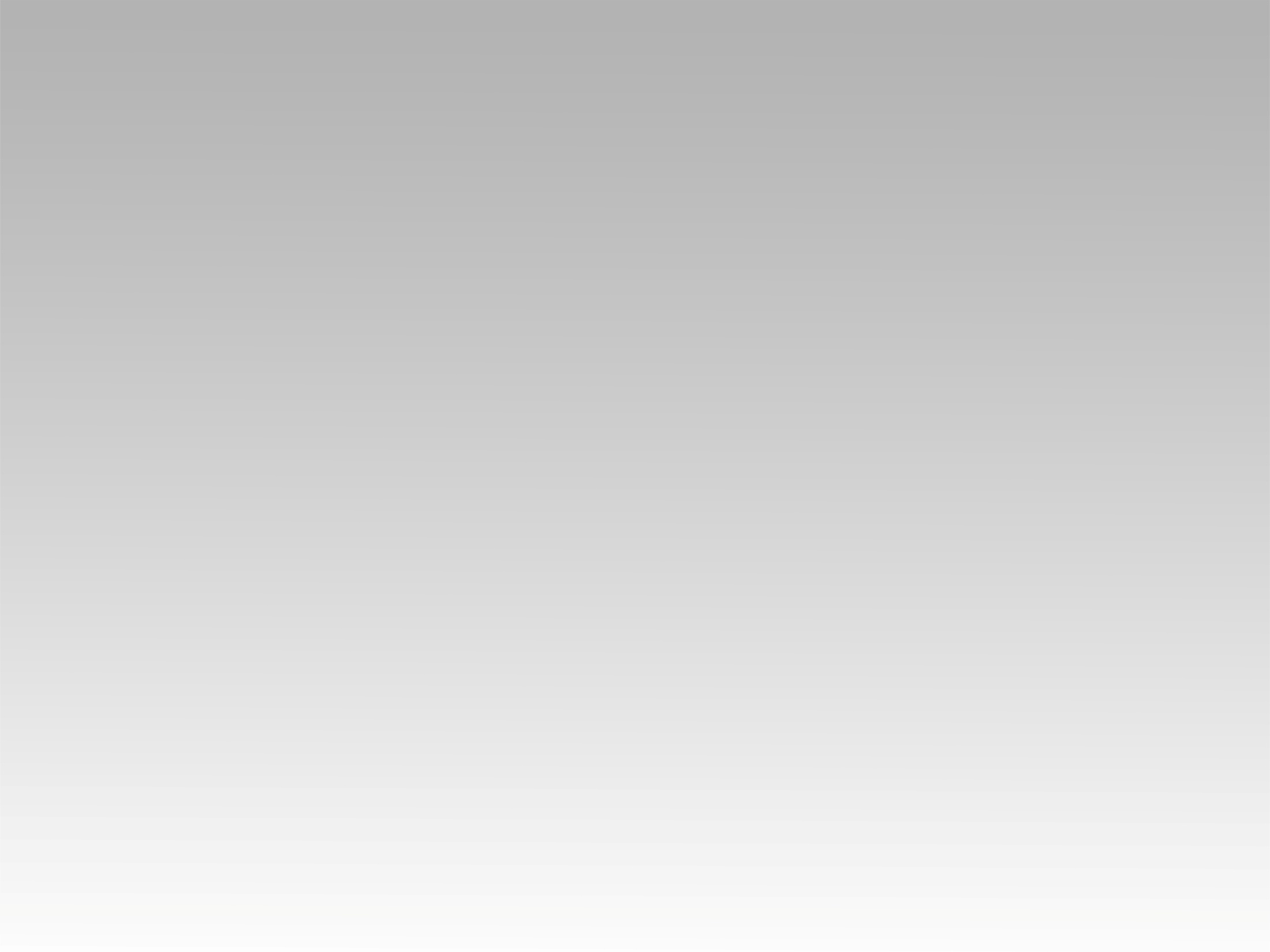 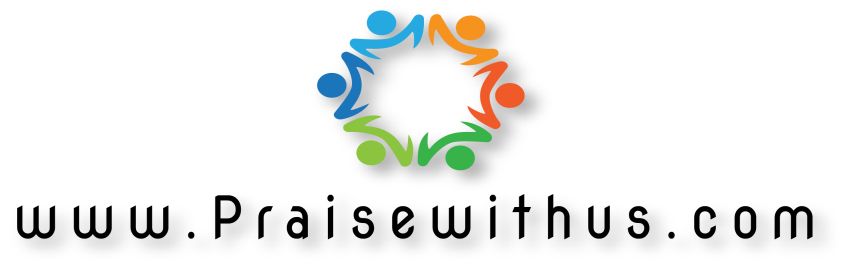